Pathway analysis
Douglas Wightman
And thanks to Christiaan de Leeuw and Danielle Posthuma
CTG lab – VU Amsterdam
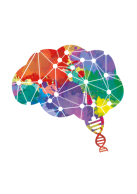 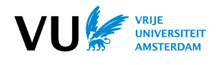 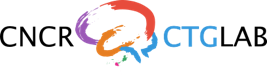 BRAINSCAPES
Outline
What is pathway analysis in a GWAS context?
Why is it useful?
Different pathways
What type of pathway analyses are there?
MAGMA
GSEA
LDSC
Self-contained vs competitive
Conditional gene-set analysis
Applications of gene-set analysis
Pathway analysis
Pathway analysis (in our context) is a way to identify pathways relevant to our data using:
A pre-defined set of genes based on some functional/biological grouping (e.g. genes in the citric acid cycle)
A set of genes identified in our data (e.g. significant genes from a GWAS)

Often this is called gene-set enrichment analysis
Where you define a set of genes from your data and identify the probability of overlap between your set and a pre-defined set 
If a disproportionally large portion of your genes in your set (e.g. genes significant in a diabetes GWAS) were also present in a gene-set defined by genes involved in insulin production.
Then there is evidence for insulin production being relevant to diabetes
Why perform gene-set enrichment?
Many traits are polygenic (many variants contribute to the trait)
These variants can be aggregated together to highlight higher order biological processes

This may allow for easier translation to functional experiments where pathways can be targeted rather than specific variants
Testing for functional clustering of SNP associations
Single SNP analysis
- GWAS
- single SNPs
SNP-set or gene-based analysis with gene as unit of analysis
- whole genome
Gene-based analysis
Gene-set analysis with sets of genes as unit of analysis
- targeted gene-sets/pathways
- all known gene-sets/pathways
Gene-set analysis
Testing for functional clustering of SNP associations
Single SNP analysis
Gene-based analysis
Using quantitative characteristics of genes
e.g. expression levels or probability of being a member of a gene-set
Gene-set analysis
Gene-property analysis
Gene-based analysis
Instead of testing single SNPs and annotating GWAS-significant ones to genes, we test for the joint association effect of all SNPs in a gene, taking into account LD (correlation between SNPs)

No single SNP needs to reach genome-wide significance, yet if multiple SNPs in the same gene have a lower P-value than expected under the null, the gene-based test can result in low P
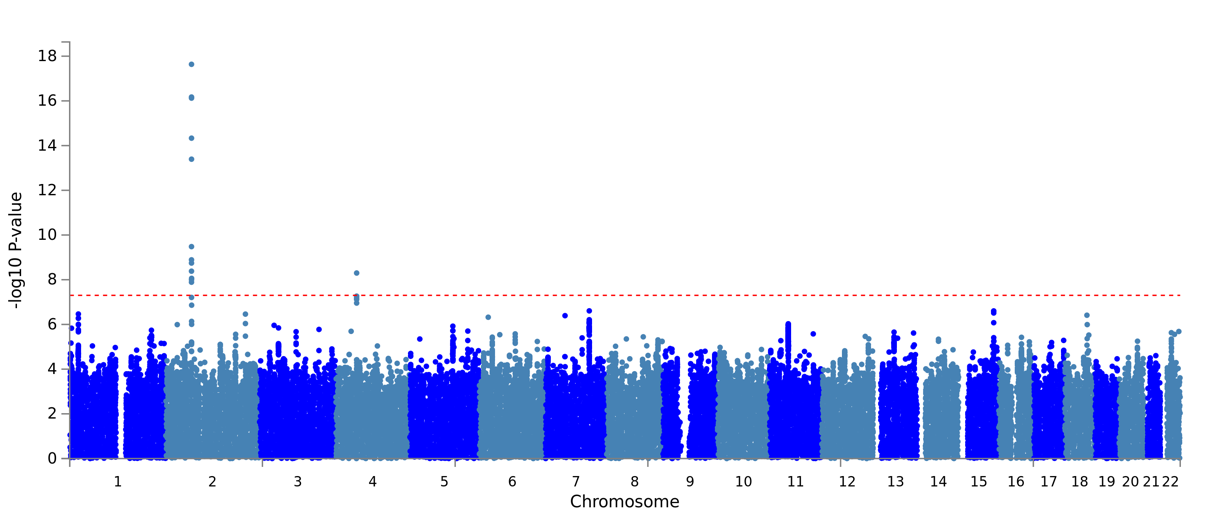 SNP Manhattan plot
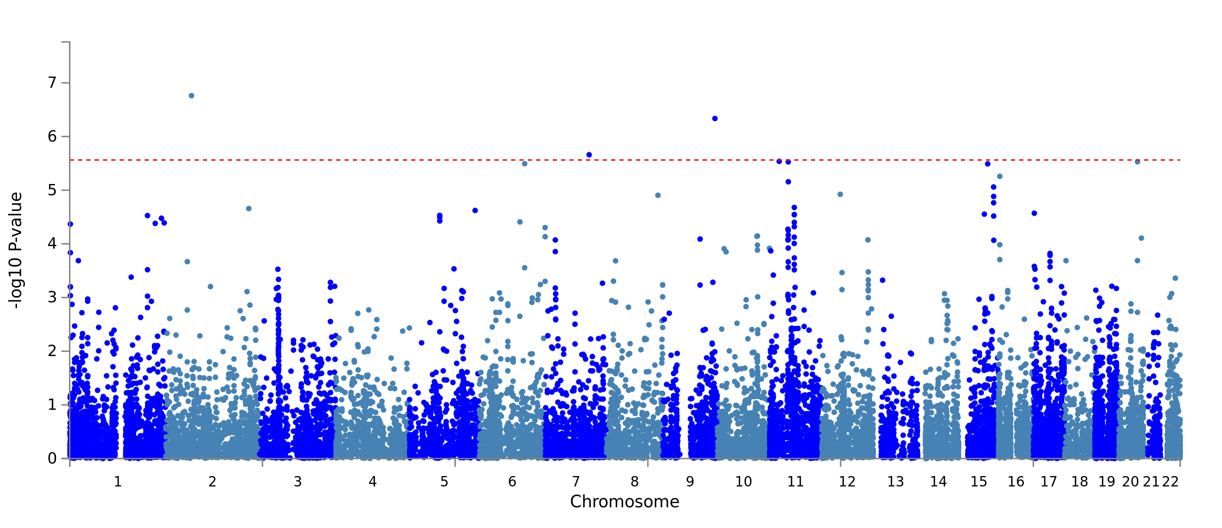 Gene Manhattan plot
Gene-based analysis
Unit of analysis is the gene
Pro’s:
reduce multiple testing (from 2.5M SNPs to 23k genes)
Immediate gene-level interpretation
Cons:
disregards regulatory (often non-genic) information when based on location-based annotation
Still a lot of tests
Gene-set analysis
Unit of analysis is a set of functionally related genes
Pro’s:
 Genes below significance threshold can converge on the same gene-set 
 Provides biological insight
Cons
Crucial to select reliable sets of genes!
Choosing gene-sets
Gene-sets can be based on e.g.
protein-protein interaction
co-expression
transcription regulatory network
biological pathway 
Functional relations
Protein interaction networks
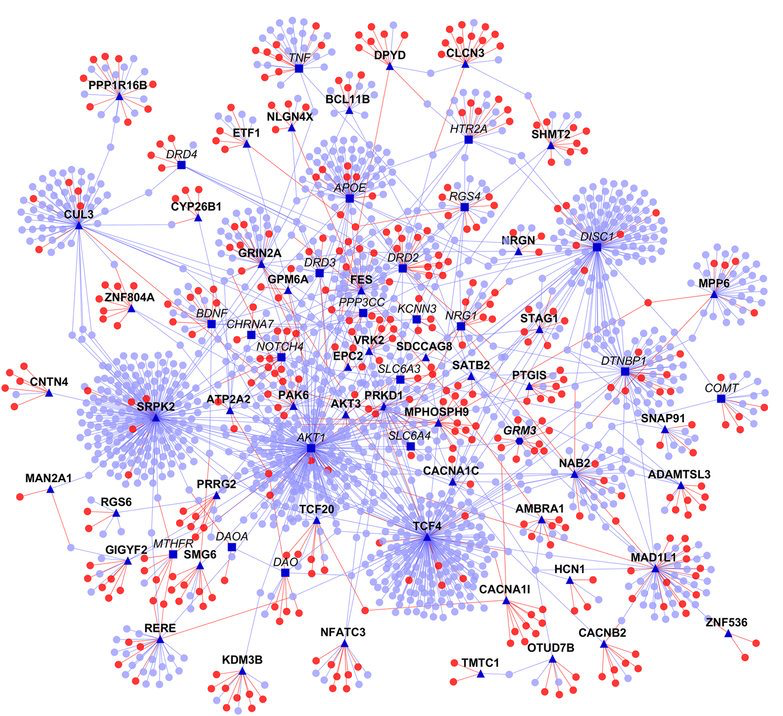 Using Y2H or Immunoprecipitations
Co-expression networks
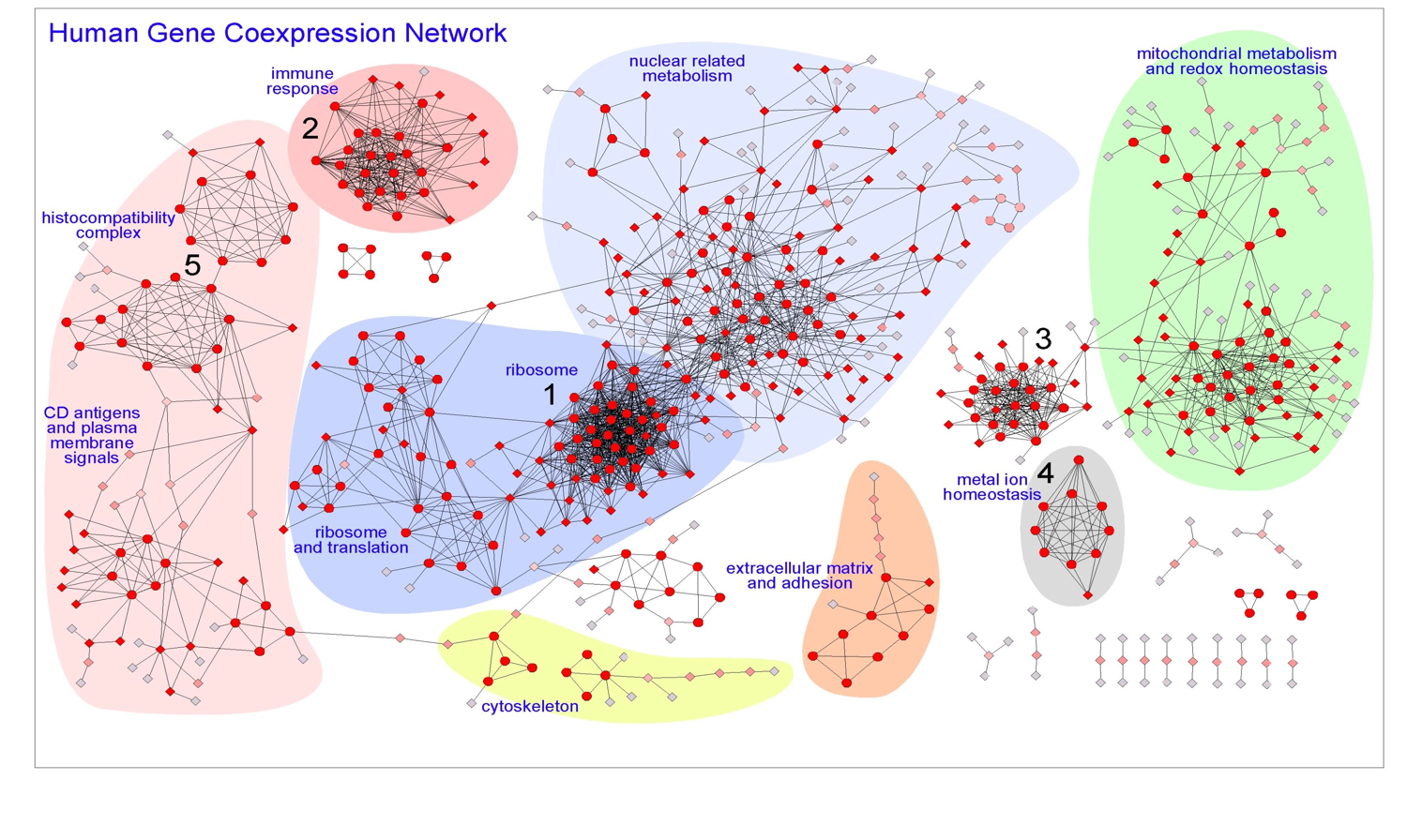 https://doi.org/10.1371/journal.pone.0003911.g006
Based on function - SYNGO
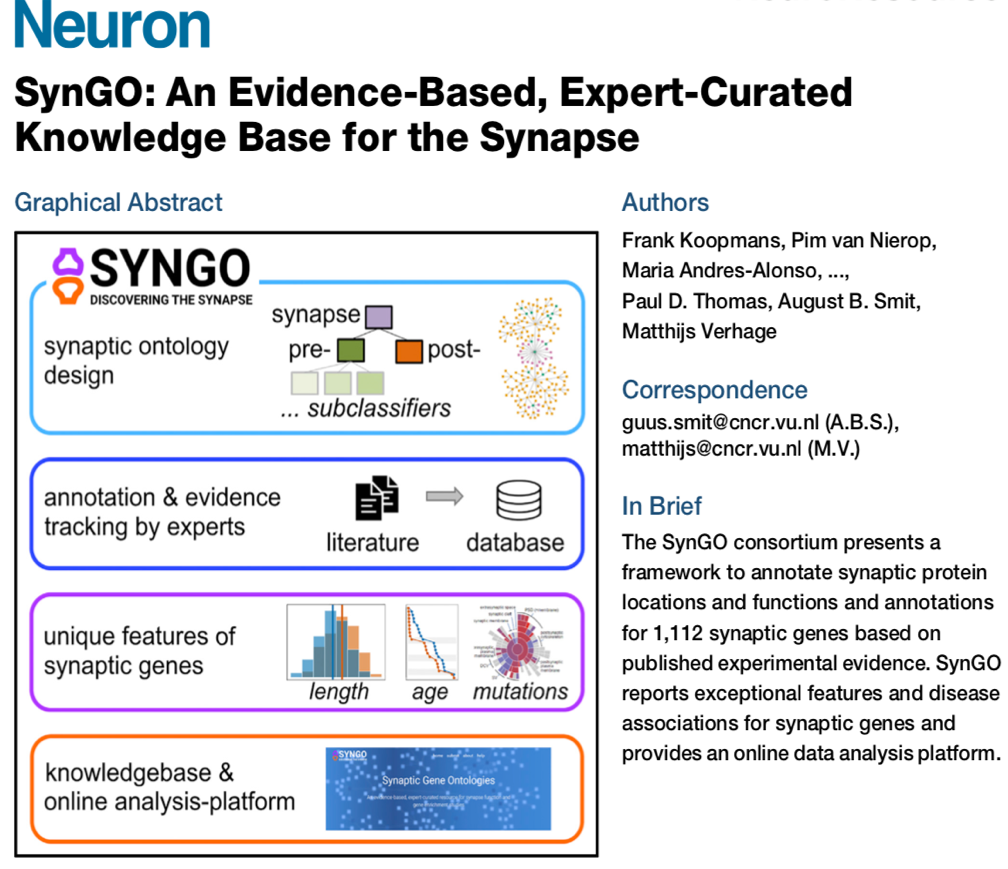 Selecting cell types based on GWAS results
GWAS-based gene P values can be combined with single cell expression values to imply cell types in complex traits

Basically it tests whether there is an association between the association strength of genes with a trait and their expression levels in specific cell types

FUMA includes cell type enrichment analyses based on GWAS results
(Watanabe, Mirkov, de Leeuw, Heuvel, Posthuma  Nat Comm, 2019)
Cell type specificity analysis
GWAS summary statistics
MAGMA regression model
scRNA-seq dataset
Association of specific cell type
+
+
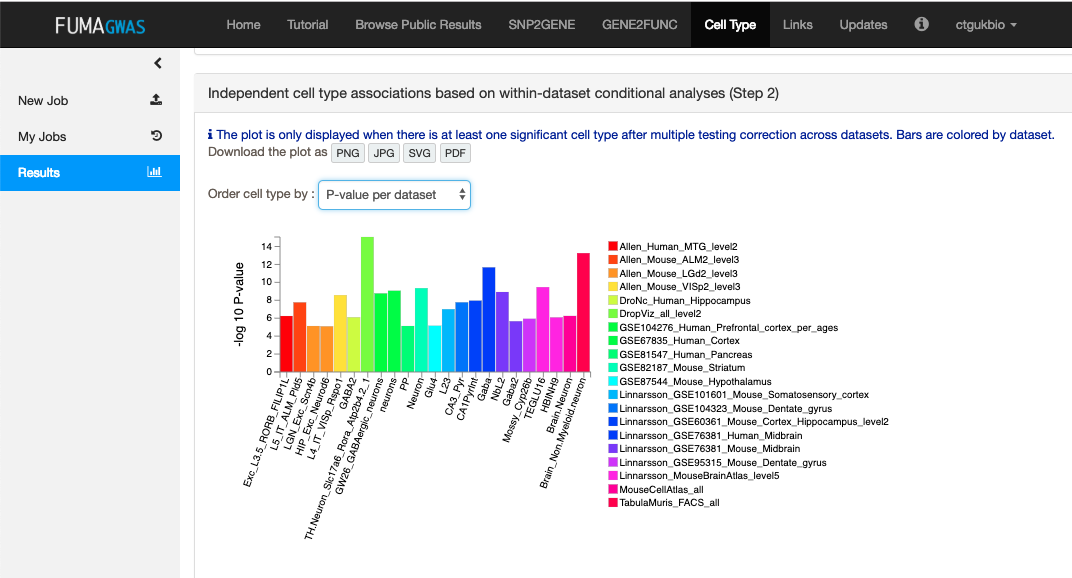 Currently datasets from 34 studies are available
Tools for statistical analysis of gene-sets
GSEA – Gene set enrichment analysis
A user supplies a ranked set of genes from their analysis (e.g. ranked by P-value or effect size)
Then a random walk algorithm assesses the deviation from a null enrichment
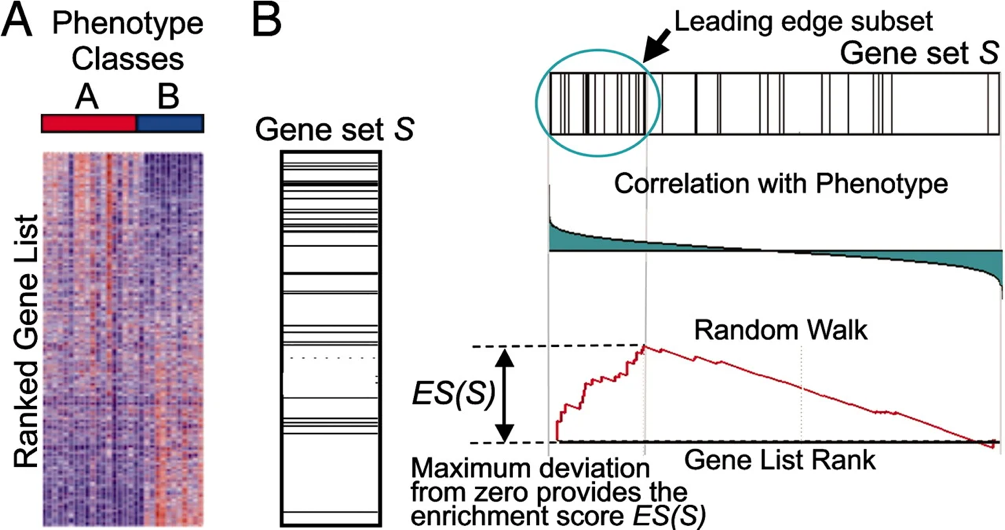 https://doi.org/10.1073/pnas.0506580102
Tools for statistical analysis of gene-sets
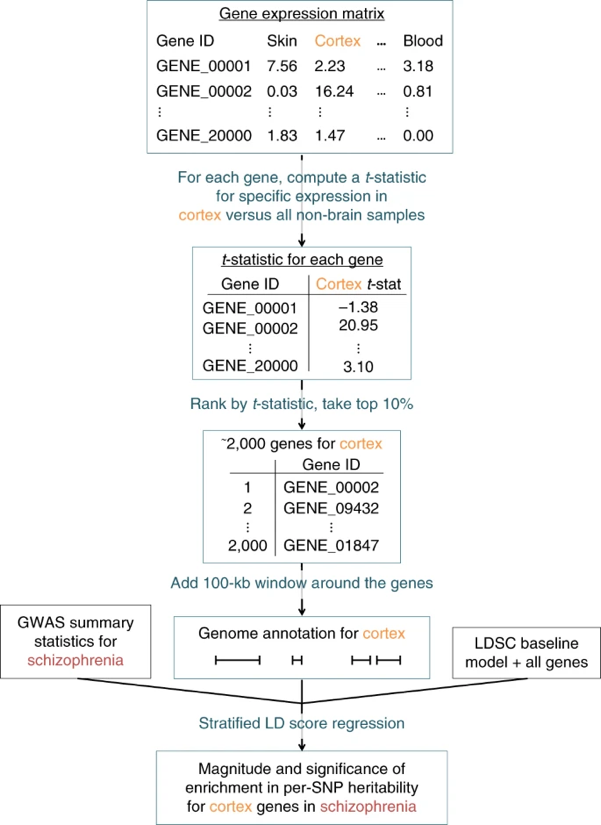 LD Score regression – partitioned heritability
Assess whether the heritability of a set of genes within an annotation (e.g. highly expressed genes in a specific cell type) is significantly different from 0 after conditioning on the baseline model

Baseline model includes 53 functional categories:
Includes regions expected to have more heritability (coding, UTR, promoter regions, histone marks etc)
https://doi.org/10.1038/s41588-018-0081-4
Tools for statistical analysis of gene-sets
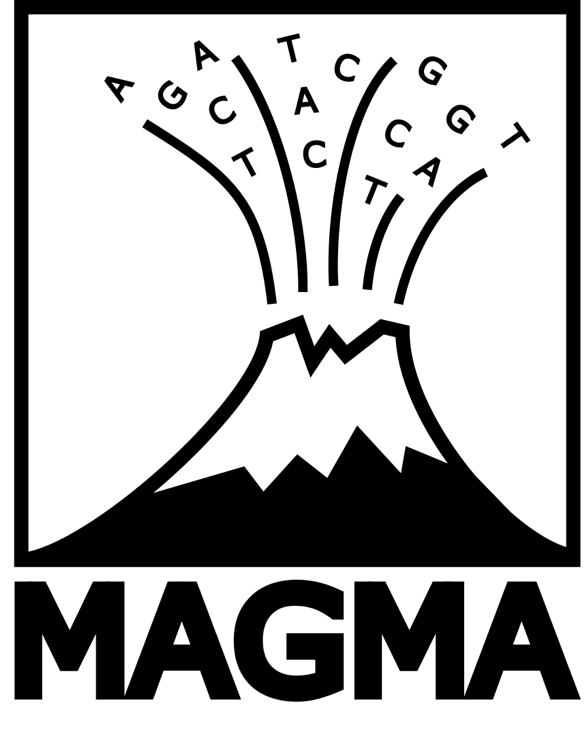 MAGMA –  competitive gene set analysis
Regression based model 
First, SNP P-values are used to estimate a gene Z-score for association with a trait
Then the vector of gene Z-scores is the outcome variable in a regression model 
The predictors are either
a vector of membership for all genes in gene-set where included=1 and excluded=0
Or some quantitative gene-property (expression)
The regression framework is flexible so allows for conditional analyses
Approach accounts for LD between SNPs and genes, gene size, and number of SNPs
Compares enrichment of association signal in genes within a gene-set against genes not in the gene-set
Prevent inflation for traits with wide spread of signal
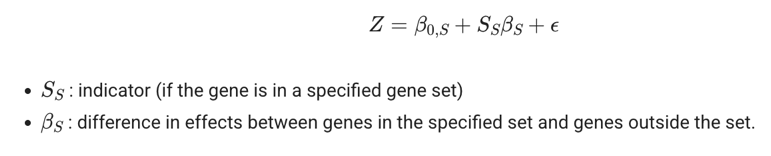 Statistical issues in gene-set analyses
Self-contained vs. competitive tests

Different statistical algorithms test different alternative hypotheses

Different statistical algorithms have different sensitivity to LD, ngenes, nSNPs, background h2
Self-contained vs. competitive tests
Null hypothesis: 

Self-contained:
H0: The genes in the gene-set are not associated with the trait

Competitive:
H0: The genes in the gene-set are not more strongly associated with the trait than the genes not in the gene-set
Why use competitive tests
Polygenic traits influenced by thousands of SNPs in hundreds of genes
Very likely that many combinations (i.e. gene-sets) of causal genes are significantly related
Competitive tests define which combinations are biologically most interpretable
Polygenicity and number of significant gene-sets in self-contained versus competitive testing
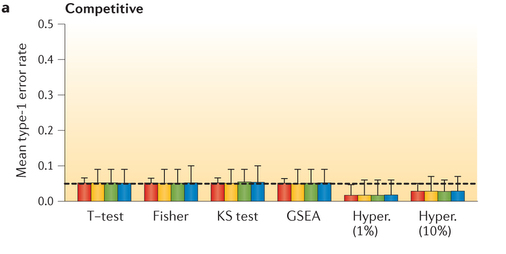 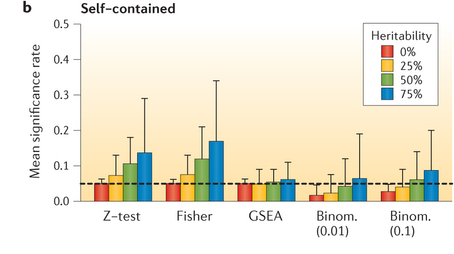 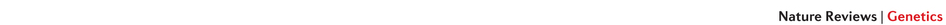 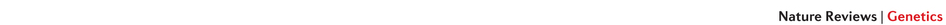 For self-contained methods, rates increase with heritability, whereas they are constant for competitive methods.
De Leeuw, Neale, Heskes, Posthuma. Nat Rev Genet, 2016
Different statistical algorithms test different alternative hypotheses
How to estimate gene association from SNP associations?
Different tools are differentially affected by gene size
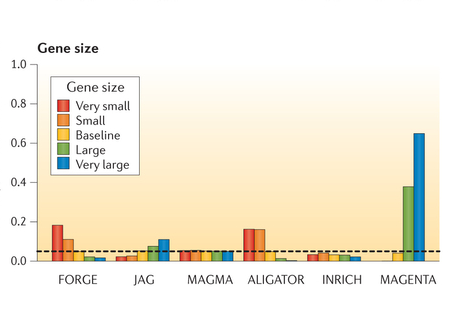 De Leeuw, Neale, Heskes, Posthuma. Nat Rev Genet, 2016
Different tools are differentially affected by LD between genes
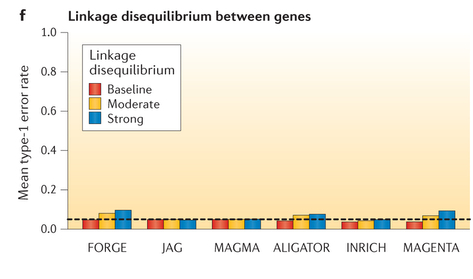 De Leeuw, Neale, Heskes, Posthuma. Nat Rev Genet, 2016
Different tools are differentially affected by the number of genes
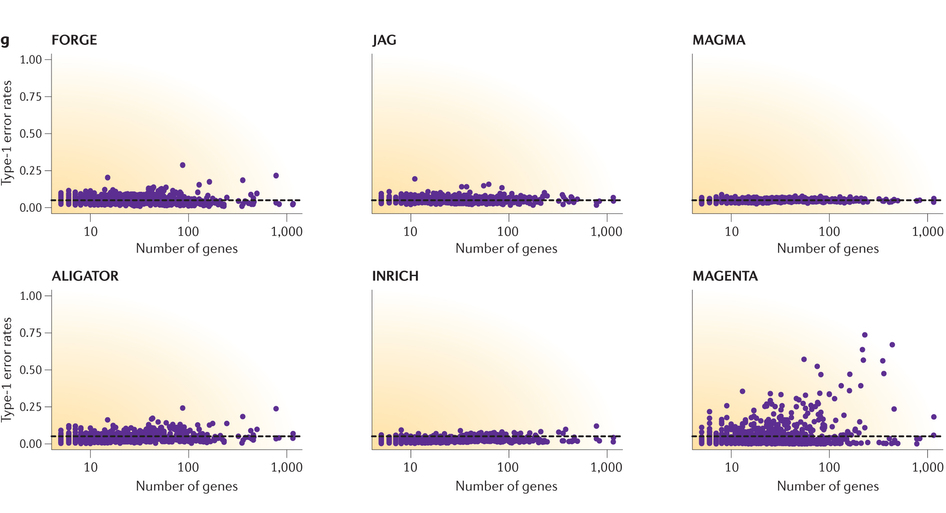 De Leeuw, Neale, Heskes, Posthuma. Nat Rev Genet, 2016
Issues of interpretation in gene-set analyses
GSA tests for accumulation of genetic association in the set, which may be because:
Direct effect: the set (or biological function) itself is involved
Confounding: the set itself is not involved, but many genes in the set overlap with genes in another set that is involved
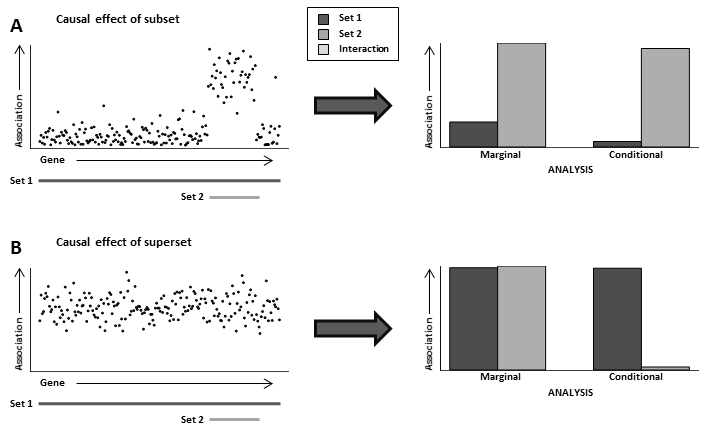 Applications of gene-set analysis
Gene prediction tools
PoPS https://doi.org/10.1038/s41588-023-01443-6 
PIGEAN https://youtu.be/b1fmzhgE3lI?si=2EWKQ7Y9U77uemH2 
FLAMES https://doi.org/10.1038/s41588-025-02084-7
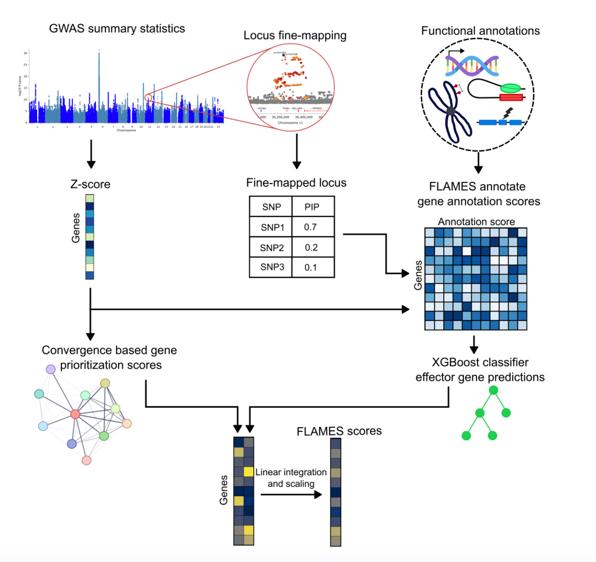 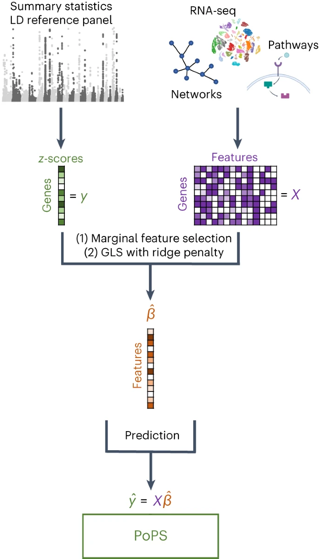 https://doi.org/10.1038/s41588-025-02084-7
https://doi.org/10.1038/s41588-023-01443-6
Practical
Developed and maintained by 
Christiaan de Leeuw
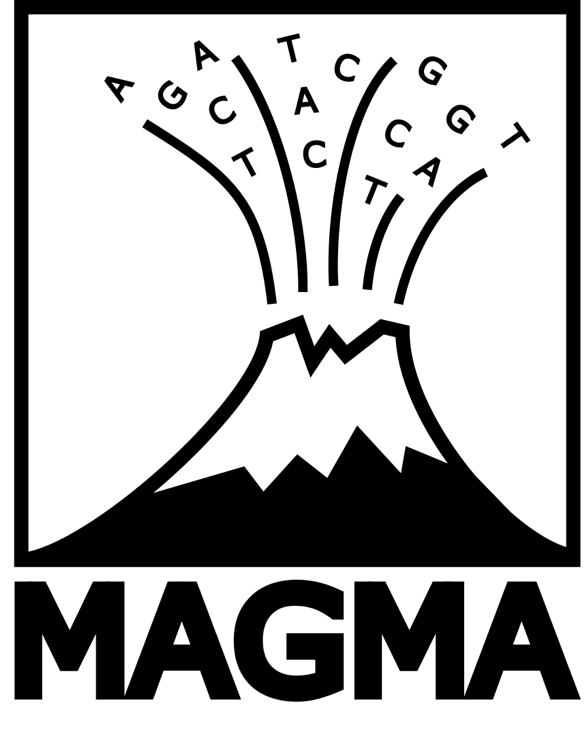 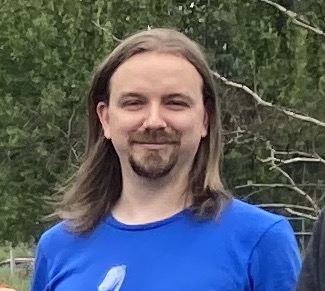 Practical
Annotate SNPs to genes
Perform gene analysis (with 10 PCs as covariates)
Perform gene-set analysis
Perform tissue expression analysis
Perform joint gene-set / tissue expression analysis
Practical
Annotate SNPs to genes
Perform gene analysis (with 10 PCs as covariates)
Perform gene-set analysis
Perform tissue expression analysis
Perform joint gene-set / tissue expression analysis

Data
Simulated GWAS data and phenotype; 400K SNPs, N = 2,500
1011 Reactome gene sets
Tissue-specific expression data for 11 tissues
Simulated, but based on real expression data
Practical
Open terminal window 
Navigate to the practical location
cd ~/practicals/4.1.PathwayAnalysis_DougWightman/final/

Questions/instructions are here https://vuamsterdam.eu.qualtrics.com/jfe/form/SV_3f5d2iC6AvneNr8 
Instructions are also in instructions.txt file

Remember to set the path for the data variable
DATA=/usr/local/data/
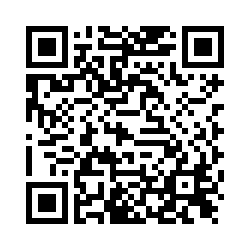 Practical - key points
Step 1: annotation
Out of 19,427 protein-coding genes in the gene location file, only 13,772 had any SNPs annotated to them
Restricts any conclusions to the annotated genes, we cannot be sure whether the same relations hold in the other genes


Step 2: gene analysis
Two genes are genome-wide significant 
Threshold = 0.05/13,772 = 3.63e-6
Only 6.22% of genes have a p-value below 0.05
Would expect 5% by chance, so only modest genetic signal in data
Practical - key points
Step 3a: basic competitive gene-set analysis
Out of 1013, there are 10 significant gene sets
Suggests that the underlying properties (known pathway, cell function, biological process, etc.) may play a role in the phenotype
Looking at the names, probably overlap between these gene sets
Use conditional gene-set analysis to improve specificity

For first significant gene-set (SIGNALING_BY_NOTCH1_T)
Lowest gene p-value is 0.00035, so not genome-wide significant
But: 28.3% of genes have a p-value below 0.05
Much higher than the 6.22% genome-wide
Gene-set association is driven by larger number of modestly associated genes
Practical - key points
Step 3b: conditional competitive gene-set analysis
6 out of 9 gene-sets are no longer significant after conditioning on the Critical Pathway gene-set
Practical - key points
Step 3b: conditional competitive gene-set analysis
6 out of 9 gene-sets are no longer significant after conditioning on the Critical Pathway gene-set
Conversely, for 5 of these 6 sets, Critical Pathway remains significant when conditioning on that set, suggesting that
Of these sets, the Critical Pathway set is most likely to be the true ‘causal’ gene set
The originally observed associations of the 5 sets that are no longer significant are driven entirely by their overlapping with this causal set
For Another Critical Pathway, both it and Critical Pathway no longer significant
Likely a single underlying signal, but too much overlap to determine which of the two sets is more likely the relevant one
Practical - key points
Step 4a: basic tissue expression analysis
All the tissue expression levels are significant, as is the mean expression level across tissues
In all likelihood, the associations per tissue are driven by the more general relation between gene expression and genetic association; not very informative

Step 4b: conditional tissue expression analysis
Only the brain-specific expression level remains significant after conditioning on average gene expression level
More strongly (specifically) brain-expressed genes also tend to be more strongly associated with our phenotype; suggests that brain expression plays a role in (the genetics of) our phenotype
Practical - key points
Step 5: joint gene set and gene expression analysis
The p-values remain effectively the same when conditioning on the average gene expression level, as well as when additionally conditioning brain-specific expression level
This suggests that the gene-set associations are not driven merely by gene expression effects (at least of the tissues we tested), which helps strengthen our interpretation of the gene-set associations
Practical - conclusion
Full answer output:
/home/douglasw/Boulder2025/output/*


Any further questions?
MAGMA program, manual and auxiliary files can be found on the MAGMA site: http://ctglab.nl/software/magma
Contact for questions, suggestions, etc. at d.p.wightman@vu.nl